Atomic Vibrations in Solids: phonons
Goal: understanding the temperature dependence of the lattice contribution to the 
         heat capacity CV
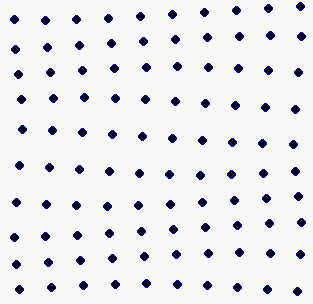 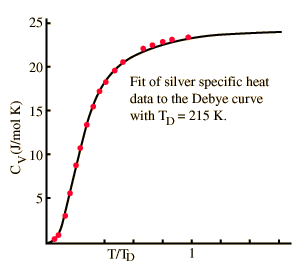 concept of the harmonic solid
Photons* and Planck’s black body radiation law
vibrational modes quantized
phonons with properties in close analogy to photons
The harmonic approximation
Consider the interaction potential
Let’s perform a Taylor series expansion around the equilibrium positions:
when introducing
force constant matrix
Since
and
real and symmetric
where
such that
We can find an orthogonal matrix          which diagonalizes
With normal coordinates
we diagonalize the quadratic form
From
Hamiltonian in harmonic approximation can always be transformed into 
diagonal structure
harmonic oscillator problem with energy eigenvalues
problem in complete analogy to the photon gas in a cavity
In the Einstein model
for all oscillators
With
up to this point no difference to the photon gas
Difference appears when executing the j-sum over the phonon modes 
by taking into account phonon dispersion relation
The Einstein model
zero point energy
Heat capacity:
Classical limit
1 for
for
Assumption that all modes have the same frequency
unrealistic
bad news: Experiments
  show
for T->0
good news: Einstein model 
  explains decrease of Cv for T->0
refinement
The Debye model
Some facts about phonon dispersion relations:
For details see solid state physics lecture
1)
2)
wave vector k labels particular phonon mode
3)
total # of modes = # of translational degrees of freedom
3Nmodes  in 3 dimensions
N modes in 1 dimension
Example: Phonon dispersion of GaAs
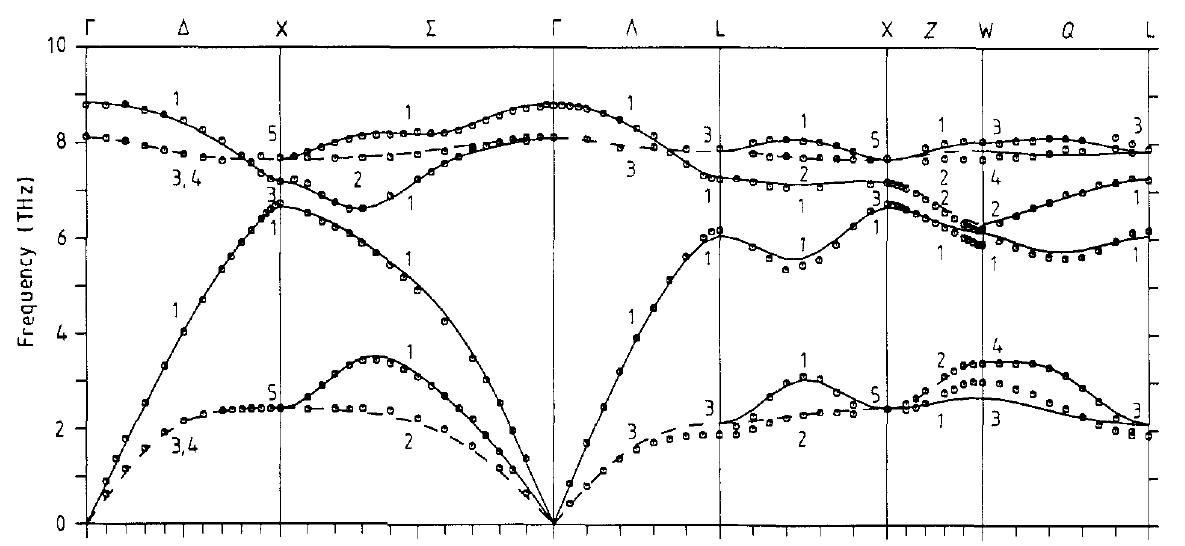 k
for selected high symmetry directions
data from D. Strauch and B. Dorner,  J. Phys.: Condens. Matter 2 ,1457,(1990)
temperature independent
zero point energy
# of modes in
We evaluate the sum in the general result
via an integration using the concept of density of states:
Energy of a mode
= phonon energy
# of excited phonons
In contrast to photons here finite # of modes=3N
total # of phonon modes
In a 3D crystal
Let us consider dispersion of  elastic isotropic medium
Particular branch i:
vL
vT,1=vT,2=vT
here
D(ω)
Taking into account all 3 acoustic branches
?
How to determine the cutoff frequency max
also called Debye frequency D
Density of states of Cu
determined from neutron scattering
choose D such that both curves 
enclose the same area
energy
temperature
¶
æ
ö
U
=
ç
÷
C
v
¶
T
è
ø
v
with
Let’s define the Debye temperature
Substitution:
Discussion of:
Application of Debye theory for 
various metals with single fit 
parameter D